Vysoká škola technická a ekonomickáÚstav technicko-technologický
Vliv vstupních parametrů v technologii tlakového lití na kvalitativní vlastnosti odlitků
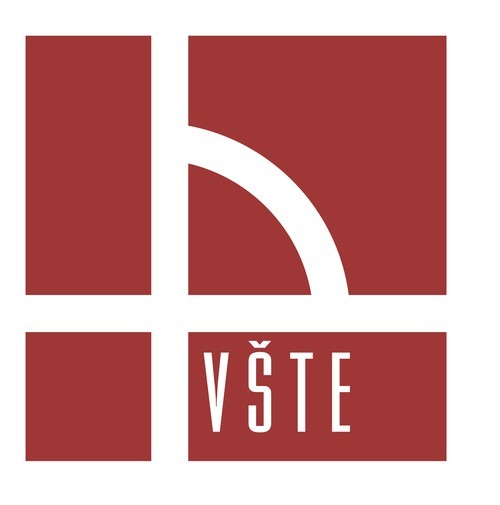 Autor práce: Tomáš Hejda
Vedoucí práce: Ing. Ján Majerník, PhD.
Oponent práce: Ing. Martin Podařil, PhD.
České Budějovice, červen 2017
Struktura prezentace
Motivace a důvody k řešení daného problému
Cíl práce
Výzkumný problém
Použité metody
Dosažené výsledky a přínos práce
Závěrečné shrnutí
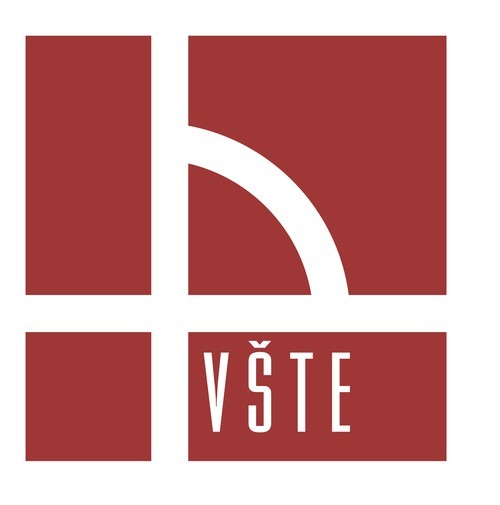 Motivace a důvody k řešení daného problému
Rozšířenost tlakového lití
Dostupnost informací
Zajímavost tématu
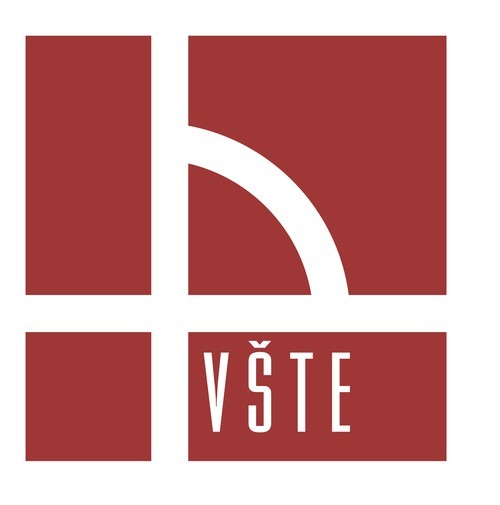 Cíl práce
Určit a popsat základní vstupní parametry 
Určit vliv parametrů na kvalitu odlitků
Určit nastavení vstupních parametrů → nejvyšší kvalita
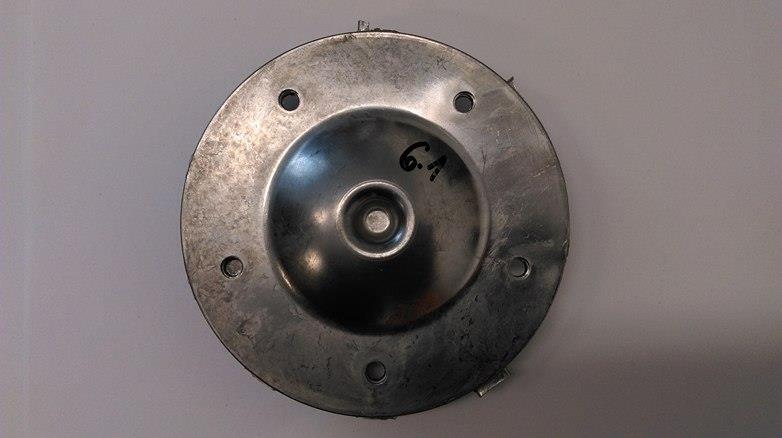 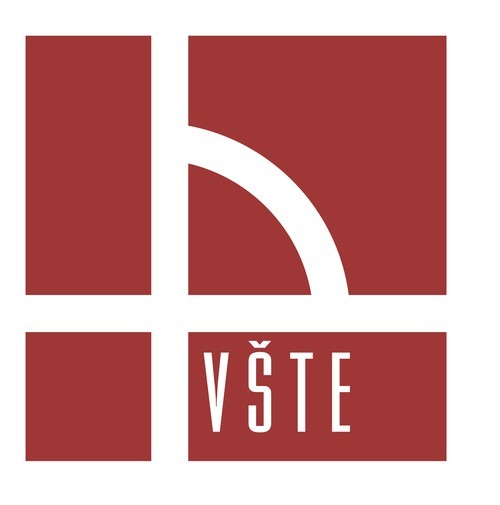 Výzkumný problém
Vliv technologických parametrů na kvalitativní vlastnosti odlitku
Tvrdost povrchu odlitku
Rychlost lisovacího pístu a dotlak
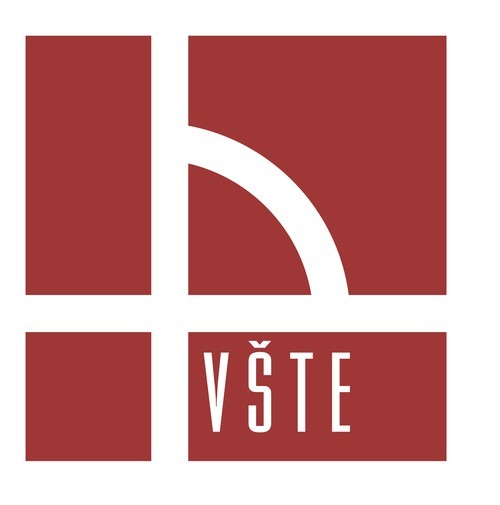 Použité metody
Analýza chemického složení slitiny
Výpočty rychlosti taveniny
Určení lisovací rychlosti a dotlaku
Zkouška tvrdosti podle Brinella
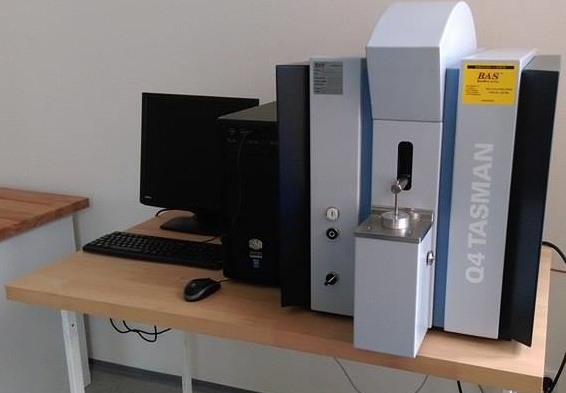 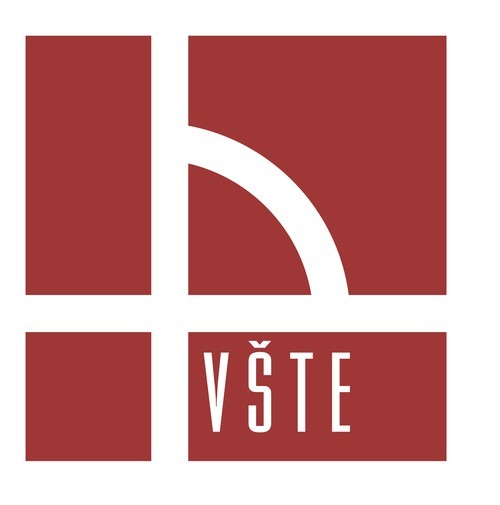 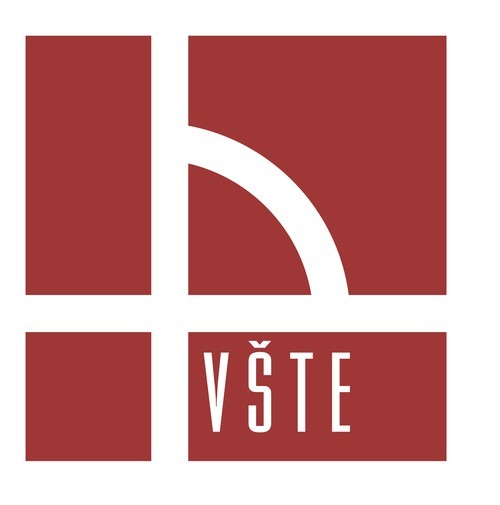 Dosažené výsledky a přínos práce
Tvrdost povrchu odlitků není závislá na lisovací rychlosti a dotlaku
Tvrdost se odvíjí od stupně podchlazení  
Stupeň podchlazení → jemná struktura povrchu → zvyšování tvrdosti
Nastavení různých teplot formy a taveniny
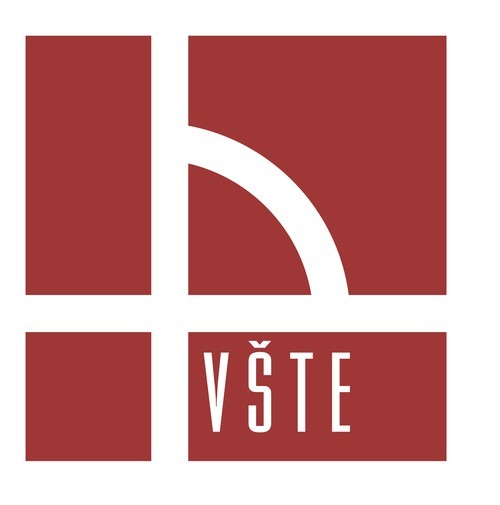 Závěrečné shrnutí
Výzkumné otázky byly zodpovězeny 
Návrhy opatření byly stanoveny 
Cíl práce byl splněn
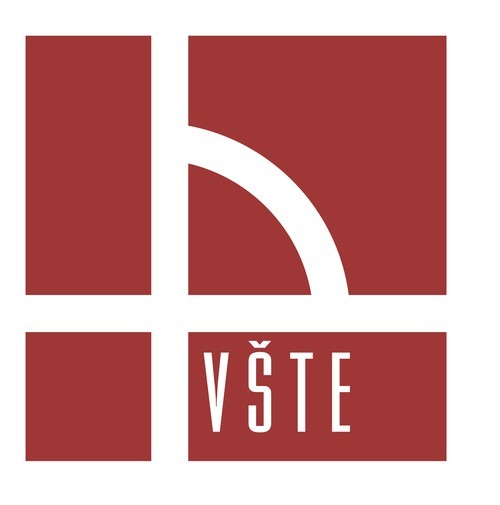 Děkuji za pozornost
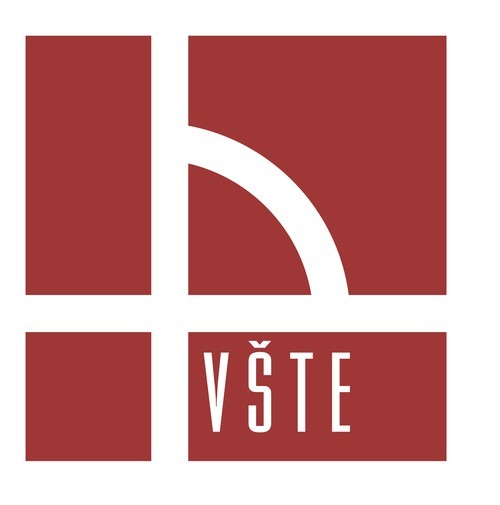